Применение производной   в физике
Автор – Минина Ольга Федоровна, 
 учитель физики МОУ «Шенкурская  
СОШ», г. Шенкурск Архангельской обл.
ИД : 211 – 106 - 267
Цель урока
Учиться решать задачи по физике 
методом дифференциального исчисления.
План урока
1. Повторение: определение производной, геометрический смысл производной, физический смысл производной  
  
2. Запись физических определений и законов в дифференциальной форме

3. Решение задач с помощью производной
Вычислите производную
Производная произведения
 
Производная дроби
Определение производной
Дифференцирование по  x
Дифференцирование по  t
Физическая величина
Среднее значение
Мгновенное значение
Скорость
Ускорение
Угловая 
скорость
Сила тока
Мощность
Закон
Среднее значение
Мгновенное значение
Второй закон 
Ньютона
Закон  ЭМИ
Закон 
самоиндукции
Задача №1
Скорость школьного автобуса массой  5 т   возрастает    по      закону	υ = 0,1t3 + 0,2t.
	Определить равнодействующую  всех   сил, действующих на него в момент времени  2 с.
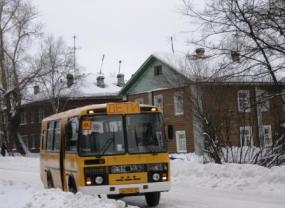 Решение
Задача №2
Количество        вещества, получаемого в химической реакции, зависит от времени следующим       образом : 
           Q = a (1 + be –kt)
     Определите скорость  реакции.
Решение
Задача №3
Уравнение колебаний тела  на
    пружине имеет вид  x = 5cos 2t.
    В какой ближайший  момент
    времени скорость тела  будет
    максимальной?
Задачи на оптимизацию
(от латинского optimum- «наилучший»)
     Основные этапы математического моделирования:
     1) составление математической модели
                  О.В. (y)                     Н.П.(x)          y(x)
     2) работа с составленной моделью
                   ymax       или         ymin
     3) ответ на вопрос задачи
Задача №4
W
При    каком    сопротивлении
    нагрузки  полезная мощность
    источника тока максимальна? 
    ЭДС      источника    равна    ε,
    внутреннее  сопротивление   r.
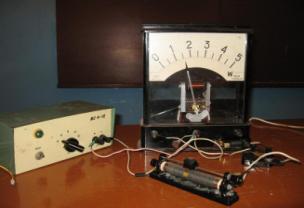 Источники информации
Мордкович А.Г. Алгебра и начала анализа. 10-11 кл.: в двух частях. Ч. 1: Учеб. для общеобразоват. учреждений. – 3-е изд., испр. – М.: Мнемозина, 2002. – 375 с . 
Мякишев Г.Я., Буховцев Б.Б. Физика: Учебник для 11 класса ООУ. - М.: Просвещение, 2007. - 336 с. 
Суханькова Е.П. Производная в физике, технике, природе: межпредметный открытый урок. 11 класс. - М. «Чистые пруды», 2006.- 32 с. (Библиотечка «Первого сентября», серия «Физика». Вып. 5(11)).
Единый государственный экзамен: физика: контрол. измерит. материалы : 2010. – М.: Просвещение, 2010.
Фронтальные лабораторные занятия по физике  в 7 – 11 классах ООУ. Книга для учителя. Под ред. В.А. Бурова, Г.Г. Никифорова. – М.: Просвещение, 1996. - 368 с.
Библиотека электронных наглядных пособий «Физика», 7 – 11 кл.  ООО «Кирилл и Мефодий», 200 3г.